Christian Apologetics:Answering the Hard Questions
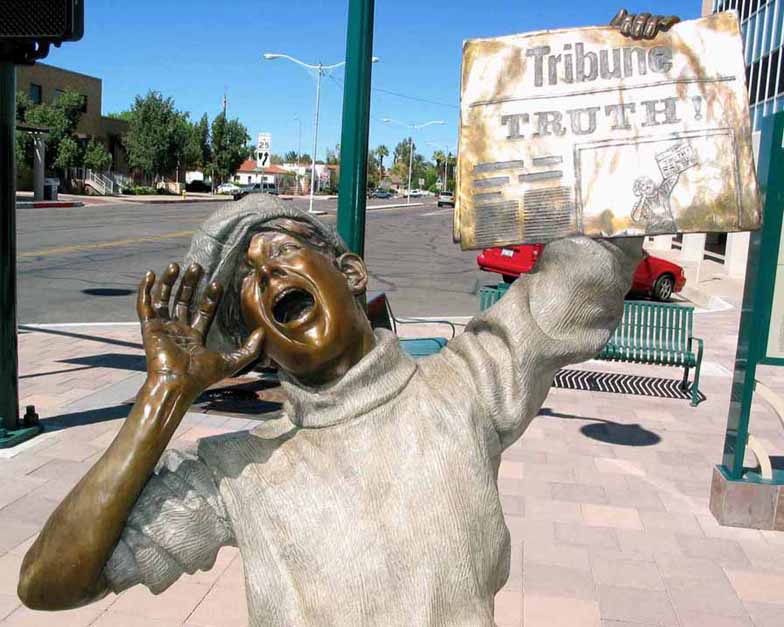 John Oakes
ICEC
June, 2015
Outline
A. The Trinity
B. Predestination, Foreknowledge, Free Will
C. The Question of Evil
D. The Problem of Pain and Suffering
E. The Problems of Violence and Slavery
F. The Question of Justice and the  Problem of Hell
World View
One's world view is the perspective one uses to process and interpret information received about the world.  

James W. Sire put it this way, "A world view is a set of presuppositions (ie. assumptions) which we hold about the basic makeup of our world." 
James W. Sire, The Universe Next Door (InterVarsity Press, 1997)
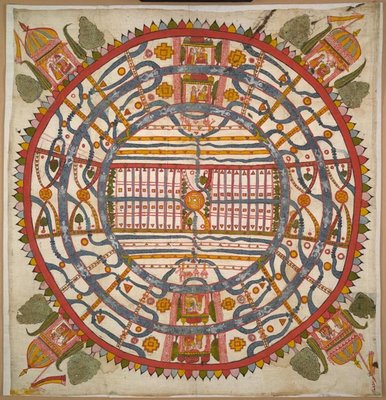 A Jain World View
A “Good” World View Defined
A. It is true.  
It is consistent with reality.  It works.

B. It answers satisfactorily the questions people really want answered.
What is my value as a human being?
What happens to a person at death?  
How do we know what is right and wrong?  
What is my purpose? 
Why is there suffering?
Why is there evil? 

C.  It causes those who hold to it to be better people than they would otherwise have been if they held to competing alternative world views.
The Christian World View
1. The physical world is:    a. real      b. created out of nothing (ex nihilo)    and    c. essentially good.

2. There exists an unseen spiritual reality which is not limited to or defined by the physical reality.  Human beings have a spiritual aspect to their nature.

3. The creator of both the physical and spiritual realm is the God who reveals himself in the Bible. 

4. Human beings have both a physical and a spiritual nature, The spiritual nature is more essential as it is eternal.

5. God is not easily defined but he can be characterized by certain qualities.  God is a person. God is love, God is just, God is holy, God is omniscient, omnipotent and omnipresent.
The Christian World View (cont.)
6. Although all God’s creation, including the physical world is good, evil does exist.  Such evil is the result of freedom of will given to created beings and their subsequent decision to use that freedom to rebel--to “sin” 

7. Because of God’s justice and his holiness, those who choose to rebel against him will ultimately be judged and separated from God for eternity.

8. The solution to evil, to sin and its eternal consequences is provided by God through the atoning substitutionary sacrifice of Jesus Christ.
Competing World Views for Us
Naturalism/Materialism

Postmodernism

Deism

Pantheism/Eastern Religions

Islamic Worldview

Dualism

Biblical Theism
THE TRINITY
Emmanuel Emeh
Evangelist, ICOC Nigeria 
emmanuelemeh@yahoo.co.uk
THE TRINITY
The Most Important Apologetic Issue in the First Five Centuries of Christianity.
A. The Trinity as an Apologetic Issue
A stumbling block to the Greeks.
God distant, unchanging, impassive   1 Cor 1:23
A major stumbling block to Muslims.
Tritheism/Polytheism
A problem for unbelievers in general.
Not logical/not rational
Question:  What is the trinity?
Do you believe in the trinity doctine?
The Trinity is not logical!
John 1:1
John 1:14  Not only not logical—a scandal!!!
Peter Chacon:  “It’s not logical, it’s Godgical”
Q:  Is the goal of apologetics to present Christianity as rational?
The nature of God is a mystery!
The Mystery
1Timothy 3:16
‘‘Beyond all question, the mystery of godliness is great:
He [God] appeared in the body,
	was vindicated  by the Spirit,
Was seen by angels,
	was preached among the nations,
Was believed on in the world,
	was taken up in glory’’.
[A possible "early creed" of the church]
What is 1Tim. 3:16 saying?
This scripture is telling us that we cannot completely understand the infinite God with our finite minds. 

	We will get into trouble if we try to make God "reasonable", or "easily understood". God is complex. His thoughts are higher than our thoughts as the prophet pointed out in 
	Isaiah 55: 9 
	"As the heavens are higher than the earth, so are my ways higher than your ways and my thoughts than your thoughts.
	Nevertheless, God has made a revelation of Himself in the Bible, which we can accept or reject as we please.
The Mystery of God.
I Cor 1:19-20.  Where is the philosopher, Where is the wise man of this age?

Ezekiel 18:25  Whose way is “unjust”?

Mystery:  Romans 16:25 gospel a mystery, Ephesians 1:9, Ephesians 3:3-9  The Messiah a mystery, Colossians 1:26-27  the mystery: Christ in you  Colossians 2:2 Christ a mystery.
Apologetics and the Trinity
Bottom line, the trinity is a mystery.  We cannot defend it as a logical concept.

It is not rational, but it is also not irrational.

The “apologetics” of the trinity is that God became a man so that he could reach out to us—so that we could know Him.
Predestination, Foreknowledge, Free Will
How can God foreknow without predetermining?

Critic:  The Biblical God is the source of evil.

If God already knows what I will do, why do I need to take responsibility for my actions?

But first….
B. Attributes of God
Eternal
Omnipresent
Omniscient
Omnipotent
Righteous, Holy
Sovereign
Love
Justice

God is not merely loving, he is love
Is it logical for God to be omniscient, loving and just?
C. Sin, Redemption, Salvation
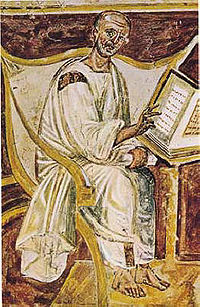 Augustine!!!!!
The City of God  Soveriegnty
Total depravity
Monoergism (only God)
Predestination
Original Sin
Infant baptism required for salvation
City and State
Opposed Donatists
Augustine of Hippo (from 6th century)
Augustine:  Evil and Free Will
About Augustine:  “Evil arises from the corruption of a nature which is essentially good.  What is called evil is good corrupted; if it were not corrupted it would be wholly good; but even when it is corrupted, it is good in so far as it remains a natural thing, and bad only in so far as it is corrupted.”


“A man’s free will avails for nothing except to sin.”
Augustine
Strong emphasis on depravity of man.

The Sovereignty of God:  “The City of God”

Monergism.

Very logical!

Augustine:  “An infant who dies unbaptized is damned even where no baptism is possible.”
“Rightly, therefore, by virtue of that condemnation which runs throughout the mass [of humanity] is he not admitted into the kingdom of heaven, although he was not only not a Christian, but was unable to become one.”
Pelagius AD c. 354-430
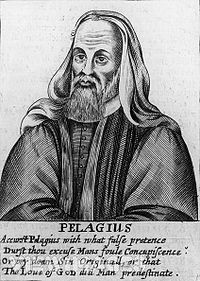 Works Salvation?
Affirmed the existence of free will. “Evil is not born with us, and we are procreated without fault.”  Rejected infant baptism. Taught that we become holy through our own effort? 
Adam was not immortal
“We are procreated without fault”
Q:  What is the nature of “the Fall” of mankind?  What happened in the garden?

Puritans:  “In Adam’s fall we sinned all.”

Romans 5:12-19  What “death” is this in v. 12
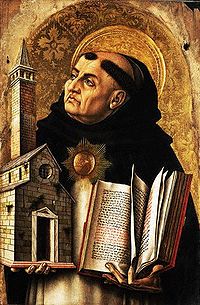 Thomas Aquinas
1225-1274
Aristotle
Revelation by reason
Scholasticism
Arguments for existence of God
Natural Theology
“Summa Theologica”
Thomas Aquinas:

“God, therefore, is the first cause, who moves causes both natural and voluntary.  And just as by moving natural causes He does not prevent their actions from being natural, so by moving voluntary causes He does not deprive their actions of being voluntary; but rather is He the cause of this very thing in them, for He operates in each thing according to his own nature.”

In other words, Aquinas believed in free will and not a strict monergism.
Question:
Do you believe in Predestination?
History of the Doctrine of Predestination
Augustine of Hippo AD 354-430   “The City of God”
Martin Luther (1483-1546): an Augustinian monk.
Ulrich Zwingli (1484-1531) Reformed Theology.
John Calvin (1509-1564) “Institutes of the Christian Religion”
The key: A profound belief in the sovereignty of God
Double Predestination and TULIP
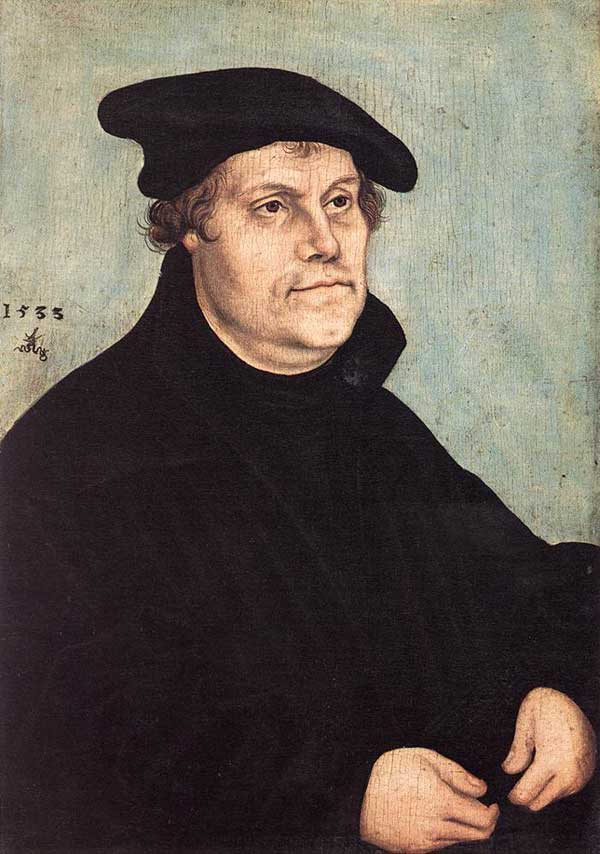 Martin Luther 1483-1541

Augustinian Monk

Faith Alone
Grace Alone
Scripture Alone

Predestination
Martin Luther:
“Away with James… His authority is not great enough to cause me to abandon the doctrine of faith [alone] and to deviate from the authority of the other apostles and the entire Scripture.”  St. James’ epistle is really an epistle of straw, compared to these others (Romans, Galatians, John) for it has nothing of the nature of the gospel about it.”
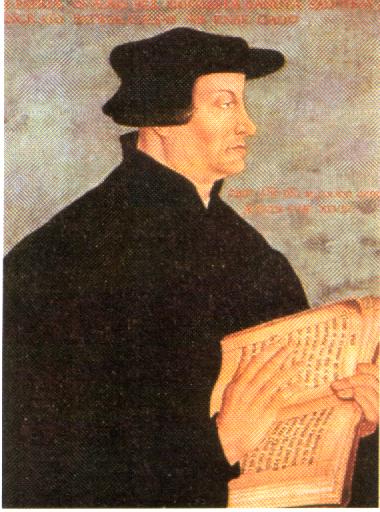 Ulrich Zwingli

1484-1531
Opposed baptismal regeneration
Double Predestination
Reformed Theology

“Those individuals who end up damned forever in hell are also eternally determined by God for that fate.”
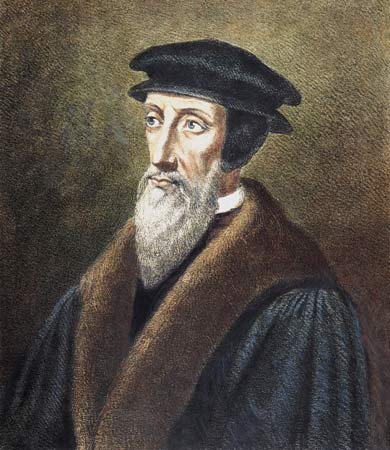 John Calvin  1509-1564

Institutes of Christian Religion
His emphasis:  the sovereignty of God

TULIP
TULIP
Total depravity
Unconditional election
Limited atonement
Irresistable grace
Perseverence of the saint  (once saved, always saved)
Jacob Arminius  
(1560-1609)

Opposed Reformed idea of predestination.

Are we Arminians?
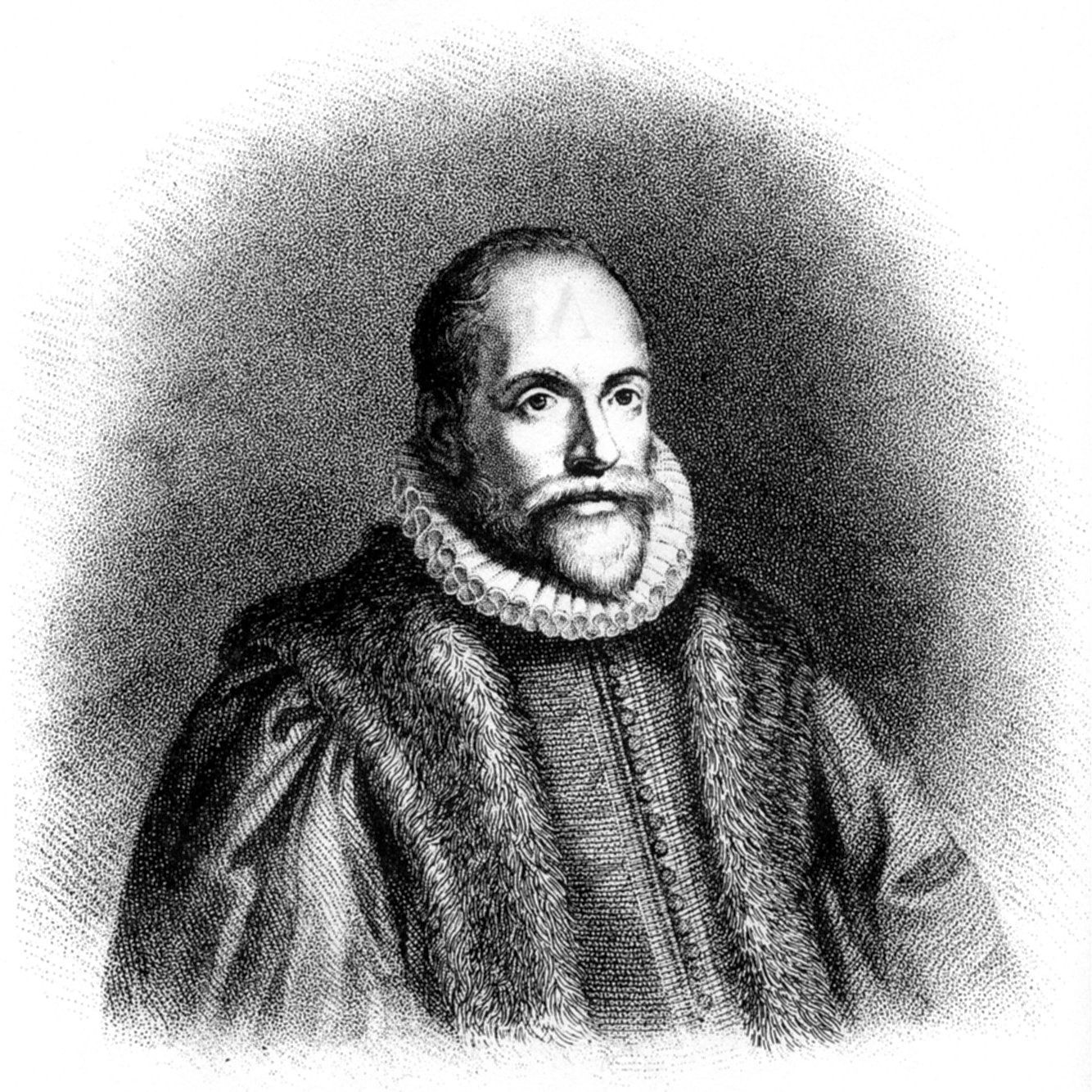 Q: Scriptures which appear to support the doctrine of predestination?


Q: Scriptures which prove free will and refute predestination?
Biblical Predestination
God predestined all of us for salvation.

God’s sovereign will is that we have free will to choose to accept or refuse the offer.

God predestined that Jesus would come and die to provide salvation for our sins.

God intervened in history to make this happen.

But God did not steal free will from anyone.

God can perfectly predestine and perfectly give free will at the same time.  God is awesome!!!
D. The Problem of Evil
If God is good, if God is loving and if God is omniscient, omnipotent, omnipresent,…   why is there evil in the world?
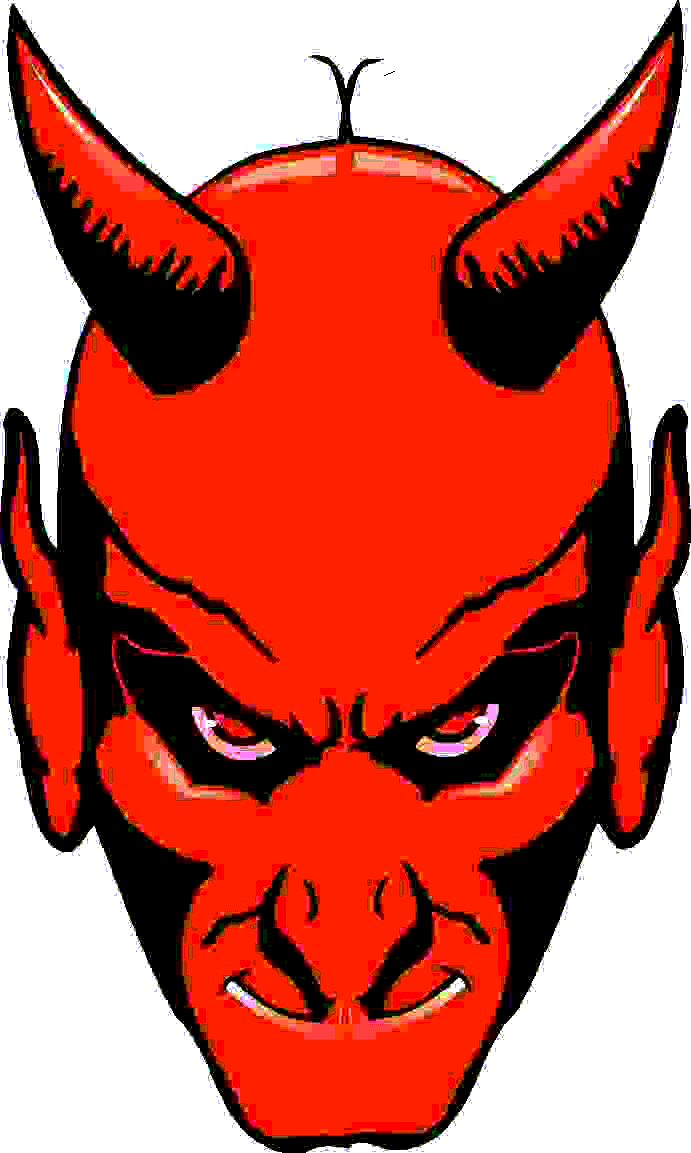 What is Evil?
Is it real?

Is it a “thing”?

Is it simple “the absence of good” or “the absence of God?

Did God create evil?

Is God responsible for evil?
Augustine on Evil
When accordingly it is inquired, whence is evil, it must first be inquired what is evil, which is nothing else than corruption, either of the measure, or the form or the order, that belong to nature.  Nature therefore which has been corrupted, is called evil, for assuredly when incorrupt it is good; but even when corrupt, so far as it is nature, it is good, so far as it is corrupted it is evil.

Sin is not the striving after an evil nature, but the desertion of a better, and so the deed itself is evil, not the nature which the sinner uses amiss.  For it is evil to use amiss that which is good.
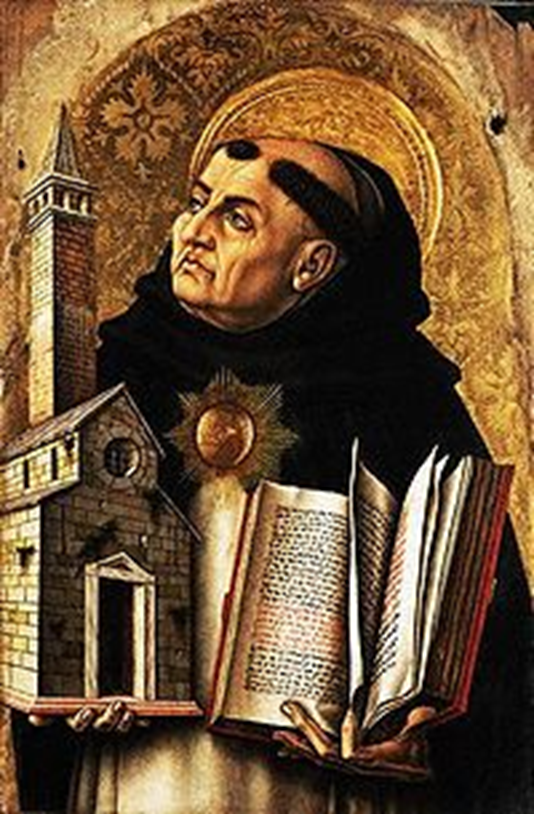 Thomas Aquinas:

“God, therefore, is the first cause, who moves causes both natural and voluntary.  And just as by moving natural causes He does not prevent their actions from being natural, so by moving voluntary causes He does not deprive their actions of being voluntary; but rather is He the cause of this very thing in them, for He operates in each thing according to his own nature.”

In other words, Aquinas believed in free will and not a strict monergism.
Apologetics and Evil:  What are the alternatives?
Dualism:  Good and Evil in an unending more or less equal balance

Pantheism:  The physical world is evil.  Evil is being tied down to the physical—it is missing the god-likeness in you.   Physical things are an illusion (maya) and therefore are ultimately not real.  Therefore, evil is not ultimately real.

Naturalism:  There is no evil.  It is not real.

Postmodernism:  Evil???   

Determinism/Fate   God is the cause of evil.
Christianity and the Problem of Evil
Evil is very much real.  Quite indirectly, it is the product of God’s love.  God loved us so much that he loved us and that he gave us a choice.  We chose evil, and thus evil came into the world.

Remember your alternatives: 
Predestination/Determinism  God is the cause of evil.
Deny evil exists
Physical creation is evil, but you are God
An unending battle/balance between good and evil.
What about Satan and Demons?
Who created Satan?

Was Satan created evil?  If not, how did he become evil?

Are demons real?

If demons are real, how did they become demonic?  Are they “fallen angels?”
Note: Isaiah 14 and “Lucifer” is problematic
Evil Beings (cont.)
Does demon possession still happen today?  Why or why not?

How does demon possession relate to free will?

Will there be free will in heaven?
E. The Problem of Pain and Suffering
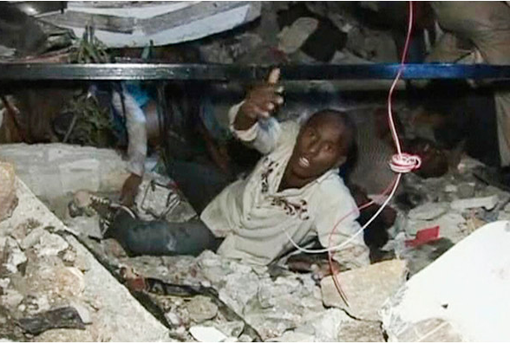 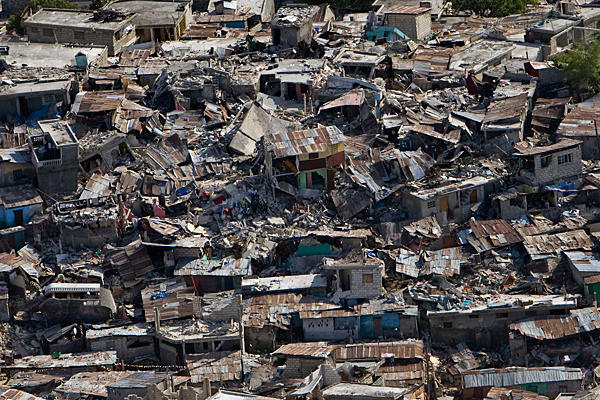 Haiti, January, 2010
The Problem of Pain and Suffering
An apologetic/intellectual problem

A human problem
Pain and Suffering: An Apologetic Problem
Agnostic:  
The God of the Bible is completely good and loving.

The God of the Bible is all-knowing and all-powerful.

Conclusion:  Given all the pain and suffering in the world, the God of the Bible is not real.
Examples of Suffering
Are they truly bad/evil?

Are they God’s fault?
Kinds of Suffering
Physical pain: acute and chronic
Disease: acute and chronic
Broken relationships
Poverty, hunger, etc.
Violence; terrorism, genocide, violent crime, etc.
Chronic fear (rape, natural disasters, abuse, etc.)
Disappointment, feelings of failure, loss of hope
Death of a loved one, mourning
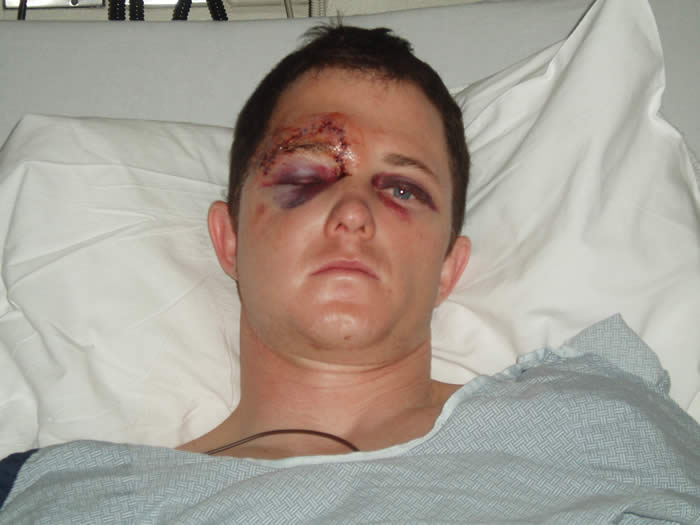 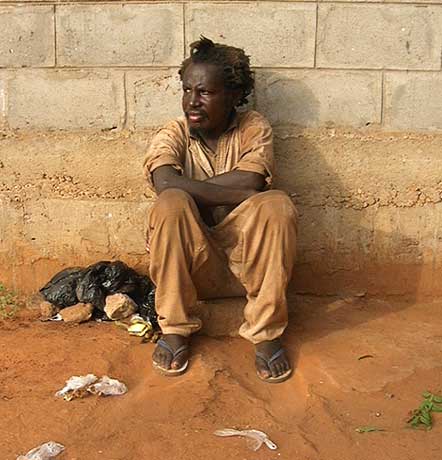 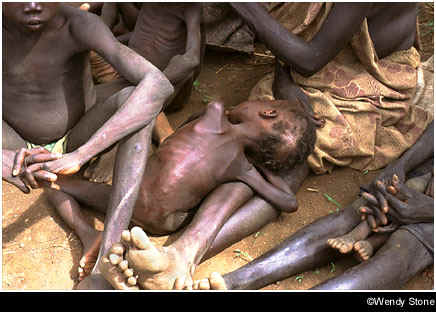 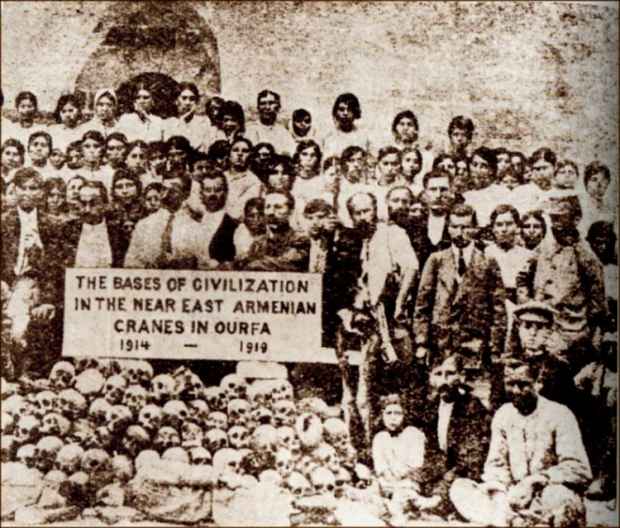 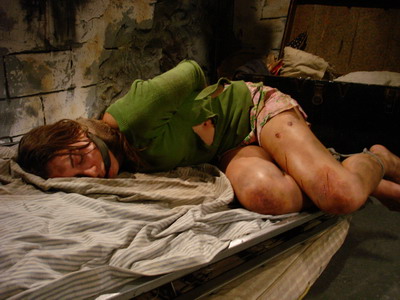 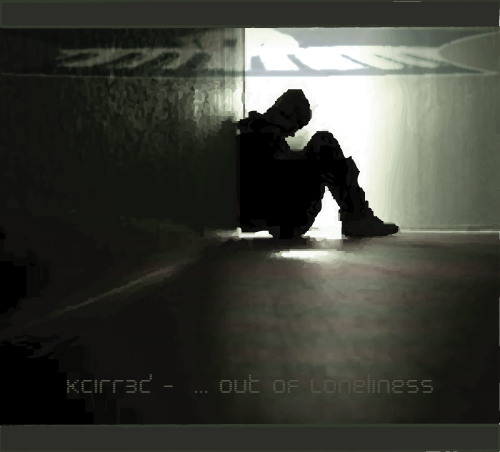 Bottom line, there is a lot of pain and suffering in the world.

Question:  Is this because God does not care, or is this because he is not sufficiently powerful to prevent human suffering and evil in the world?

Caution:  There is no simple answer.
Causes of Suffering
Free Will and Sin

Natural Disasters

Stupidity
Free Will:  God Gives Us a Choice
Deuteronomy 30:15-20
Joshua 24:15
John 7:17

Question: What is the alternative?
Question: Is this a sign that God does not love us?
God took a huge risk…
Free Will, An Illustration:  The Prodigal Son
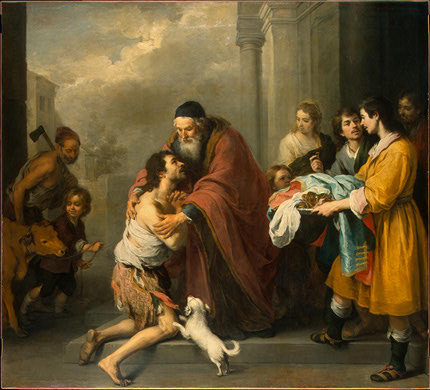 Cause of Human Suffering and Evil:  SIN
The great majority (but not all) of suffering is the result of sin
Addiction, lack of self-control
Sexual immorality, perversion and abuse
Anger, violence
Greed
Pride, arrogance, jealousy, desire for control
Selfishness
God’s Moral Law is Simple:  Sin Produces Suffering
Exodus 20:5-6 You shall not bow down to them (the idols you have made) or worship them; for I, the Lord your God, am a jealous God, punishing the children for the sin of the fathers to the third and fourth generation of those who hate me, but showing love to thousands who love me and keep my commands.   

God is love and God is just.  

Bear in mind Ezekiel 18:19-20
Is Sin the Cause of All Suffering?
Job:  Why did he suffer?

John 9

Is AIDS God’s punishment for homosexuality?  No!
Tsunami off Sumatra in 2004:  Whose sin was this a punishment for?
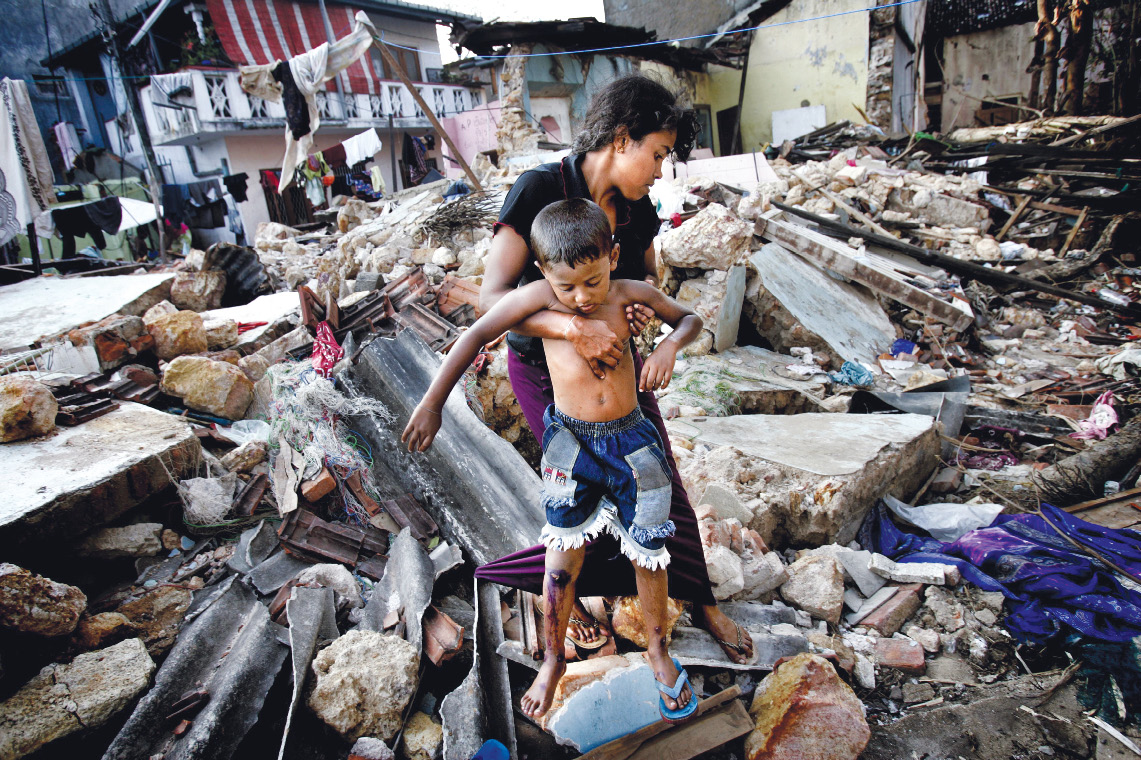 Causes of Suffering #3: Natural Causes
Plate Tectonics

Weather

Bacteria

These are all very good things.
A Question: Is Pain Evil?
Touch a burner on the stove
Broken Bone
Overeating
Emotional Pain

Pain is Good.  Pain is from God

But…   Not all pain is explained so easily.
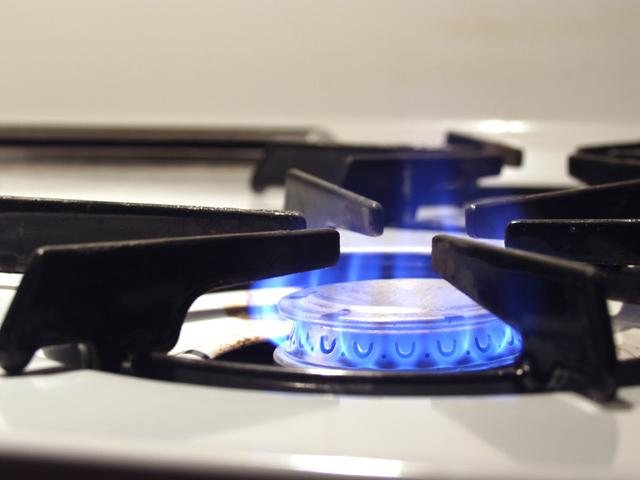 A Question:  Is Death Evil?
For plants and animals, death is a positive good.
Isaiah 57:2
Philippians 1:21
For humans, death is a transition, not an end.

If the atheist is right, then maybe death is evil, but if the atheist is right, there is no evil.
Question:  Is Suffering Evil?
Psalm 30:5  For Humans, without suffering there is no joy.
John 9:1-3   Suffering, if received correctly, glorifies God.
Romans 8:28  All kinds of suffering can be used for good (but be careful how you use this passage)
Romans 5:3, James 1:2-3  Suffering produces good character.  No pain, no gain.
1 Peter 2:20-22, 2 Tim 3:12.  Suffering is the natural result of doing good.
Coll 1:24-29, 1 Pet 4:12-17   Suffering is how we come to know Christ and to fill up his suffering.
Through shared suffering is how we become close to one another.
Suffering and Evil: The Apologetic ProblemA Summary
Most suffering is the result of free will and our choice to sin.  It is because God loves us, not because he does not care or is not powerful enough to stop us from suffering.

Pain is not evil, death is not evil, suffering is not evil.  All of these are gifts from a loving God.
The Problem of Pain and Suffering Part IIThe Human Problem
Our response to suffering depends on our world view.

What is the Hindu world view?  
Suffering is an illusion
What is the Buddhist world view?
Suffering is the result of passion.
What is the world view of Islam?
Inshallah  It is God’s will.  Fatalislm.
What is the world view of the atheist/naturalist?
Too bad…. Deal with it!
The Christian World View
The physical world is real.
The physical world is good, not evil. (Gen 1:31)
Pain and suffering are very real, but they are not the problem: the human problem is sin and separation.

The Christian response:  Compassion! Micah 6:8, James 1:27  Jeremiah 22:15-16  Prov 14:31 Isaiah 58:6-7
Julian “the Apostate” (AD 332-363)
“Atheism (i.e. Christian faith) has been specially advanced through the loving service rendered to strangers, and through their care for the burial of the dead. It is a scandal that there is not a single Jew who is a beggar, and that the godless Galileans care not only for their own poor but for ours as well; while those who belong to us look in vain for the help that we should render them.”
God Understands (and so should we)
God is ready and willing to hear our complaints.
Habakkuk 1:2-4, Jeremiah 12:1
Even Jesus cried out in his suffering.  “My God, my God…

Jesus can relate fully to our suffering.
Hebrews 2:17-18, Hebrews 4:15.
This ought to affect our response to others’ suffering. 2 Cor 5:14-15
Look at Jesus’ response to suffering:  John 11:35 Jesus wept.   Matthew 23:37 O Jerusalem, Jerusalem…   Compassion.
What Should We Do?
Live with integrity, like Job.
Use your suffering as an opportunity to show empathy.
Alleviate suffering, not because it is evil, but because that is how God responds to suffering
Show compassion.  Matthew 9:36-38
F.  Violence and Slavery in OT
The critic of Christianity:  The God of the Old Testament is a sadistic, violent, ethnic cleanser.

1 Samuel 15:2-3   “This is what the Lord of Hosts says: ‘I witnessed what the Amelekites did to the Israelites when they opposed them along the way as they were coming out of Egypt.  Now, go and attack the Amelekites, and completely destroy everything they have.  Do not spare them.  Kill men and women, children and infants, oxen and sheep, camels and donkeys.’” 

This is pretty tough stuff!
Response to the Question of Violence in the OT
If you are not bothered by this on some level, I am worried about you!

The argument assumes that physical death is bad/evil.  This is a false assumption.  Sin is evil but death is not.  Death is a transition, hopefully, to something better.

God has a perfect right to judge—not us.

There is the issue of the religion of the Amelekites.  Sacrificing of children in fire, worshipping gods by having sex with a prostitute in the temple, etc.

The situation for the children in this situation was hopeless.
Violence in the OT (cont.)
In the case of Amelek and other Canaanites, both God’s love and his justice demanded that something be done.

Either God was going to create a nation or he was not.   If God is going to have a “people,” then such people must have a physical land and must have an army.
God’s plan is to choose a man, then a nation, through whom to send a savior.  God’s plan to bless humanity through Jesus trumps all else.
It is sinful to take the life of another in anger, out of greed or selfishness, but it is not necessarily sinful to take a life in war.

Everything God did to Israel as a nation was to limit their ability to wage war.
No authority to establish an empire.
No standing army.
No cruelty, no abuse, no rape
The Problem of Slavery in the OT
First, let us acknowledge that, on some level, God legislating slavery is troubling.

God accommodated rather than approved slavery.

All of God’s regulations with regard to slavery were to limit it. (Eph 6:9)
Slaves could not be bought and sold.
Humane treatment. Deuteronomy 23:15, Leviticus 25:14
All slaves were eventually given their freedom at the Jubilee year.
The Question of Slavery (cont.)
God is not concerned with physical slavery nearly so much as spiritual slavery.

Nevertheless, Paul asked Philemon to free his slave Onesimus in an inspired passage.

William Wilberforce.  It was Christian influence which ended the slave trade world wide.
A Broader Question:Is the God of the Old Testament Good?
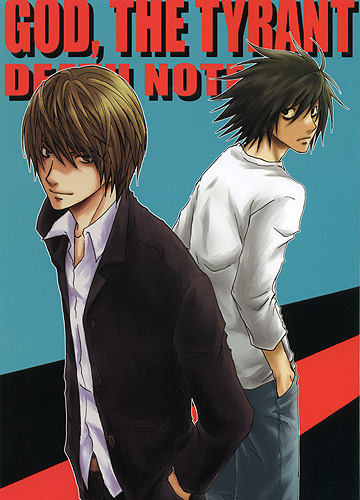 The Three Horsemen of the New Atheism:

Richard Dawkins
“The God Delusion”

Christipher Hitchens
“God is Not Good”

Sam Harris
“The End of Faith”
Is the God of the Bible Good?
Dawkins:  God is a “moral monster.”

Hitchens:  “The nightmare of the Old Testament

Harris:  We should be “stoning people to death.”

Ouch!

Response:
These guys are very angry
They do not know what they are talking about
Their criticism is quite shallow
Does God encourage slavery in the Bible?

Does God authorize Christians to start wars and commit genocide?

Does God view women as inferior and as property of men?

Is the God of the Old Testament a petty, jealous God?
Response:
Go back to Genesis 1 and 2 (or anywhere in the Bible for that matter)

God accomodated the Law of Moses to the times, the local situation and to the hard heartedness of his people.

The Law of Moses was intended as a “tutor” (Gal 3:24)  His revelation is progressive.

The laws are physical foreshadows of spiritual truths.  They served their purpose and are no longer in force.
Does God Get Jealous?
Yes he does!!!

Two kinds of jealousy
Selfish, self-centered.
Spousal jealousy—concern over losing a deep relationship and over the pain the partner will experience.

God’s Jealousy:
Hosea
Ezekiel 6:9  How I have been hurt by their adulterous heats which turned away from me and by their eyes which played the harlot after their idols.
 Genesis 6:6   The Lord was grieved…. And his heart was filled with pain.
God Accommodates to Our Sinful Nature
God’s Ideal: Genesis 2:24   vs   Matthew 19:3-9

Galatians 3:24  The law was a guardian/tutor until the coming of Christ.
G. The Problem of Hell
The most difficult questions:

The Question of Evil
The Problem of Suffering
The Trinity
Violence for God in OT
The Problem of Hell
The Problem of Justice and the Problem of Hell
Would a loving God send one of those he loves to eternal torment in hell?

We understand discipline….

But hell is not about discipline.  It is not an improvement program.  It is a final state.
The Problem of Hell
Romans 3:10f   There is no one righteous, not even one.

Revelation 20:15  If anyone’s name was not found written in the book of life, he was thrown into the lake of fire.   Rev 21:8 …the fiery lake of burning sulfur.  This is the second death.  Rev 20:10 … They will be tormented day and night for even and ever.

Does God choose to send us to hell?  No!  We choose hell and God, in his justice, accepts our decision.

Is suffering in hell literally eternal?   Is joy in heaven literally eternal?
Attributes of God
Eternal
Omnipresent
Omniscient
Omnipotent
Righteous, Holy
Love
Justice

God is not merely loving, he is love
God, in his awesomeness is fully love and fully just
Love and Justice
For God so loved the world…

The wages of sin is death Rom 6:23
The law of sin and death Rom 8:2

We like God’s love, but we are not so fired up about his justice.
How Should I Feel About This?
When we reach heaven, we will understand and fully appreciate, on an emotional level, God’s justice.  

Rev 11:17-18  Rev 16:5-6  The elders are thankful that God’s judgement has finally come.  You are just, O God.

Psalm 94:1-3  David   How long, O Lord
Here is the Good News
God’s love met God’s justice at the cross.  As far as we are concerned, love won.

Romans 3:21-26
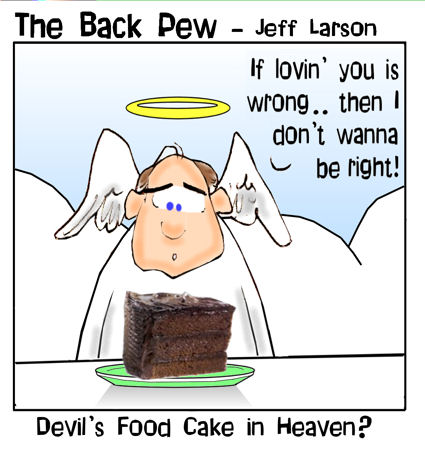 H.  The Problem of Heaven.
How can we be joyful in heaven knowing that others are in hell?
 
If there is no suffering in heaven, how can there be so much joy?
 
Will there be free will in heaven?   How will that work?
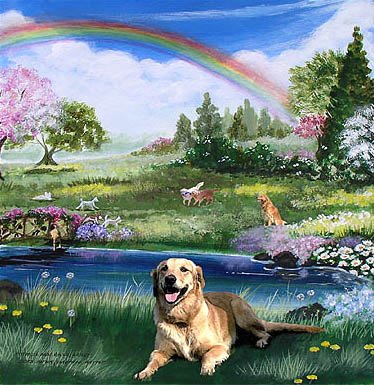 Do all dogs go to heaven?
Summary
All the hard questions have reasonable answers

The Christian World View is the only one which comes even close to answering these questions.

But…  Do not forget the role of faith.  Faith is belief in things unseen…. Even the answers to hard questions!!!

The trinity is a mystery.  God’s love is not rational, and neither is our relationship with him.